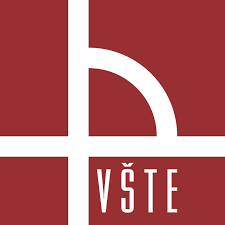 Vysoká škola technická a ekonomická v Českých Budějovicích
Ústav technicko – technologický
Návrh opatření v kontextu zprovoznění vybraného terminálu intermodální přepravy
Autor bakalářské práce: Stanislav Hazuka
Vedoucí bakalářské práce: Ing. Ondrej Stopka, PhD.
Oponent bakalářské práce: doc. Ing. Jozef Gašparík, PhD.
České Budějovice, červen 2020
Motivace a důvody k řešení daného problému
Praxe ve výrobním podniku

Znalost problematiky nákladní dopravy

Vytvoření návrhu terminálu
Cíl práce
Cílem práce je navrhnout možná opatření v kontextu zprovoznění vybraného terminálu intermodální přepravy
výzkumné otázky
Kolik manipulačních prostředků a jakých typů je třeba k obsluze terminálu?


Jak bude vypadat prostorová dispozice terminálu?
Metodika práce
Odborný odhad

Modelování

Dotazování u provozovatelů KP v ČR

Pozorování v TIP Nýřany
Dosažené výsledky a přínos práce
Obsluha jedním RMG jeřábem a jedním výsuvným stohovačem

Plocha alespoň 25 000 m2

Dvě překládkové koleje o délce 750 m dle AGTC
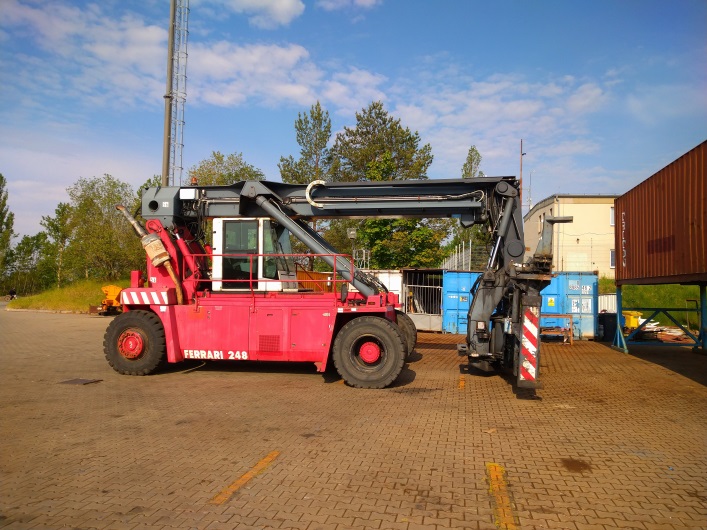 BRÁNA
Dosažené výsledky a přínos práce
VÁŽENÍ A KONTROLA
ADMINISTRATIVNÍ BUDOVA
OPRAVA KONTEJNERŮ
VÝMĚNNÉ NÁSTAVBY
SILNIČNÍ NÁVĚSY
KONTEJNERY
JEŘÁB
Stručné závěrečné shrnutí
Koncový terminál

Základní portfolio služeb

Možné modifikace návrhu

Významná investice
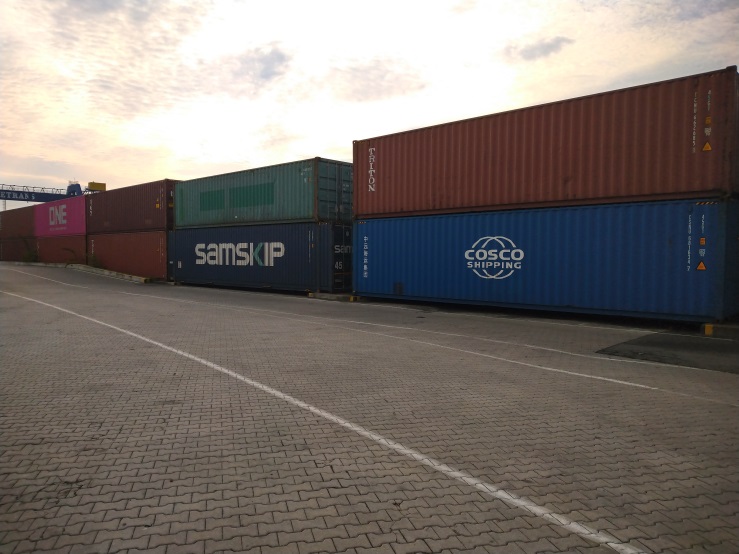 Odpovědi na otázky
Vedoucí práce: Ing. Ondrej Stopka, PhD.

1.) Prosím autora BP o zodpovězení dotazu, proč bylo rozhodnuto inspirovat se právě TIP Nýřany pro účely kvantifikace posuzovaných atributů (parametrů) v typovém terminálu intermodální přepravy?

2.) Téma BP zní ”Návrh opatření v kontextu zprovoznění vybraného terminálu intermodální přepravy”; tudíž o zprovoznění kterého nefunkčního terminálu se v práci konkrétně jednalo?
Odpovědi na otázky
Oponent práce: doc. Ing. Jozef Gašparík, PhD.

1. Definujte pojem ”navigační období” v kontextu řešeného tématu.

2. Prezentujte nový výpočet potřebné délky manipulační koleje pro tři obsluhy vlečky týdně.
Děkuji za pozornost